Podpora infrastruktury pro MSP a energetických programů
Mgr. Milan Kyselák
zástupce ředitele Odboru infrastruktury pro MSP a energetických programů

20. 11. 2024  |  Pivovar Staropramen Praha
Implementace výzev v rámci Priority 4 
Posun k nízkouhlíkovému hospodářství
Obsah Implementace výzev v rámci Priority 4 - Posun k nízkouhlíkovému hospodářství
Specifický cíl 4.1 - Podpora opatření v oblasti energetické účinnosti;
Úspory energie - II. Výzva a Ex-ante vyhodnocení Úspory energie - I. Výzva.
Specifický cíl 4.2 Podpora energie z obnovitelných zdrojů v souladu se směrnicí (EU) 2018/2001, včetně kritérií udržitelnosti stanovených v uvedené směrnici;
Větrné elektrárny – II. Výzva;
Malé vodní elektrárny – výzva I.
Vtlačení biometanu – výzva I.
Navrhované parametry Biomasa – výzva I.
Specifický cíl 4.3 Rozvoj inteligentních systémů, sítí a skladování;
Energetická infrastruktura - Energetická infrastruktura – OZE v LDS – výzva I. OP TAK
Energetická infrastruktura - Energetická infrastruktura – úspory v LDS – výzva I. OP TAK
Energetická infrastruktura - Energetická infrastruktura – Smart Grids – AMM – výzva I.
VÝROČNÍ KONFERENCE
2024
Specifický cíl 4.1 Podpora opatření v oblasti energetické účinnosti
Termíny a alokace Úspory energie – výzva II.
Celková alokace 5 mld. Kč;
Vyhlášení II. Výzvy Úspory energie  a datum zpřístupnění žádosti o podporu v MS2021+ 10.5. 2024 v 10:00;
Datum zahájení příjmu žádostí o podporu 24.5. 2024 v 10:00;
Plánované datum ukončení příjmu žádostí o podporu 31.10.2025 v 10:00;
Nejzazší datum pro ukončení fyzické realizace projektu je 31.10.2026; 
K 11.11. 2024 bylo zatím podáno celkem 184 žádostí s celkovými ZV ve výši 3 433 mil. Kč a s požadovanou investiční dotací ve výši cca 1 692 mil. Kč.
VÝROČNÍ KONFERENCE
2024
Cíl II. výzvy aktivity Úspory energie a způsobilé právní formy
Cílem výzvy je plnění energeticko-klimatických cílů, konkrétně závazků vyplývajících ze směrnice Evropského parlamentu a Rady 2023/1791/EU ve smyslu snížení úrovně konečné spotřeby energie ČR a splnění závazku nových úspor energie podle článku 8 směrnice Evropského parlamentu a Rady 2023/1791/EU, dále potřebě příspěvku k naplnění cílů ve vztahu k renovacím a výstavbě budov dle směrnice Evropského parlamentu a Rady 2010/31/EU o energetické náročnosti budov.
Konečná úspora energie u projektů podpořených ze SC 4.1: 3,3 PJ (indikativní cíl výsledků z projektů).
Žadatel je podnikající fyzická osoba nebo právnická osoba, která má přidělené české IČ a je oprávněna k podnikání. Podle svého čestného prohlášení je registrován jako poplatník daně z příjmu v ČR, a to nepřetržitě nejméně po dobu dvou zdaňovacích období  předcházejících datu podání žádosti o podporu.
Má jednu z níže uvedených právních forem: (Podnikající fyzická osoba tuzemská, Veřejná obchodní společnost, Společnost s ručením omezeným, Společnost komanditní, Akciová společnost, Družstvo, Správa železnic, státní organizace, Evropské hospodářské zájmové sdružení, Evropská společnost a Evropská družstevní společnost.
VÝROČNÍ KONFERENCE
2024
Podporované aktivity Úspory energie – výzva II.
Snížení energetické náročnosti budov podnikatelských subjektů čl. 38.a GBER
zateplení obvodového pláště, výměna a renovace otvorových výplní, další stavební opatření mající prokazatelně vliv na energetickou náročnost budovy podle minimálních 	požadavků vyplývajících ze směrnice o energetické náročnosti budov včetně osazení vnějších stínících prvků;
zvýšení energetické účinnosti technických systémů budov (vytápění, chlazení, nucené větrání včetně rekuperace, úprava vlhkosti vzduchu, příprava teplé vody a osvětlení vnitřního prostoru budovy);
Zavádění prvků efektivního nakládání s energií a optimalizaci provozu k regulaci její spotřeby včetně podpory implementace nástrojů energetického managementu;
VÝROČNÍ KONFERENCE
2024
Podporované aktivity Úspory energie – výzva II.
Podporu poskytnutou na snížení energetické náročnosti  budovy lze kombinovat s podporou na některá nebo všechna tato opatření:
instalace integrovaného zařízení na místě, které vyrábí elektřinu, vytápění nebo chlazení z obnovitelných zdrojů energie, mimo jiné včetně fotovoltaických panelů a tepelných čerpadel (využívání obnovitelných zdrojů energie na pevnou biomasu , bioplyn a biometan, fotovoltaických elektráren, solárních termických systémů a elektrických tepelných čerpadel pro pokrytí vlastní potřeby energie budov a energetických hospodářství podnikatelských provozů); 
instalace zařízení pro ukládání energie vyrobené v zařízeních na výrobu energie z obnovitelných zdrojů na místě. V případě akumulace elektřiny nesmí kapacita baterie překročit 2 kWh/ 1 kWp nově instalovaného výkonu FVE. ;  
připojení k soustavě energeticky účinného dálkového vytápění a/nebo chlazení a související vybavení; maximální délka rozvodu k  rozvodnému tepelnému zařízení  je 500 metrů;
výstavba a instalace infrastruktury dobíjecích stanic pro uživatele budovy a související infrastruktury, jako je například potrubí, pokud je parkoviště umístěno buď uvnitř budovy, nebo s budovou fyzicky sousedí;
instalace zařízení pro digitalizaci budovy, s cílem zvýšit její připravenost pro chytrá řešení; to zahrnuje pasivní instalace domovních rozvodů nebo strukturovanou kabeláž pro datové sítě a doplňkovou část širokopásmové infrastruktury na pozemku, na němž se budova nachází, nikoli však rozvody nebo kabeláž pro datové sítě mimo pozemek;
investice do zelených střech a do zařízení pro zadržování a využívání dešťové vody.
VÝROČNÍ KONFERENCE
2024
Podporované aktivity Úspory energie – výzva II.
Opatření mimo renovace budovy v rámci energetického hospodářství článek 38 a 41 GBER
Využívání OZE a vysoce účinné KVET na pevnou biomasu, bioplyn a biometan, fotovoltaických elektráren, solárních termických systémů a elektrických tepelných čerpadel pro pokrytí vlastní potřeby energetických hospodářství podnikatelských provozů;
Instalace zařízení pro ukládání energie vyrobené v zařízeních na výrobu energie z obnovitelných zdrojů na místě; 
Modernizace rozvodů elektřiny, tepla, chladu a stlačeného vzduchu v energetickém hospodářství, které je předmětem žádosti o podporu, za účelem zvýšení účinnosti užití energie;
Využití odpadní energie pro pokrytí vlastní potřeby energetického hospodářství;
Snižování energetické náročnosti/zvyšování energetické účinnosti výrobních a technologických procesů (pouze pro nové zařízení, které musí mít nulové přímé (výfukové) emise CO2);
Modernizace trakčních napájecích stanic a trakční napájecí sítě;
Zavádění prvků efektivního nakládání s energií a optimalizaci provozu k regulaci její spotřeby včetně podpory implementace nástrojů energetického managementu v rámci energetických hospodářství podnikatelských provozů.
VÝROČNÍ KONFERENCE
2024
Podíl dotace na CZV v rámci II. výzvy Úspory energie
Podíl podpory v režimu de minimis je ve výši 50%.
Podíl podpory podle čl. 41 GBER (65%, 55%, 45% pro malý, střední a velký podnik).
Region písm. a) CZ04 Severozápad (Karlovarský a Ústecký kraj), CZ05 Severovýchod (Liberecký, Královehradecký a Pardubický kraj), CZ07 Střední Morava (Olomoucký a Zlínský kraj) a CZ8 Moravskoslezsko (Moravskoslezský kraj).
Region písm. c) CZ02 Střední Čechy (Středočeský kraj, CZ03 Jihozápad (Jihočeský a Plzeňský kraj) a CZ06 Jihovýchod (Jihomoravský kraj a kraj Vysočina).
SV – Srovnávací varianta (scénář).
PE – Úspora primární energie.
VÝROČNÍ KONFERENCE
2024
Analýza schválených projektů I. výzvy Úspory energie podle typu převažujícího opatření zpracovaná na základě požadavků Oddělení strategie, Odbor strategie a mezinárodní spolupráce v energetice
VÝROČNÍ KONFERENCE
2024
Specifický cíl 4.2 Podpora energie z obnovitelných zdrojů v souladu se směrnicí (EU) 2018/2001, včetně kritérií udržitelnosti stanovených v uvedené směrnici
Specifický cíl 4.2 Podpora energie z obnovitelných zdrojů
Cílem je zvýšení podílu OZE v souladu s příspěvkem ČR určeným vnitrostátním plánem, a to při respektování dalších dílčích cílů uvedené směrnice, resp. podpora dílčích cílů směřující ke zvýšení podílu OZE, zajištění plnění sektorových cílů ve vytápění a chlazení a v oblasti dopravy. 
Plněním cílů v oblasti snižování emisí skleníkových plynů, zvyšováním podílu energie z OZE budou plněny základní předpoklady pro postupný přechod na nízkouhlíkovou ekonomiku a růst konkurenceschopnosti podniků.
Využití OZE podpoří snižování podílu fosilních paliv při výrobě energie a tím i znečištění ovzduší a dále sníží energetickou závislost ČR na dovozu energií ze zahraničí a na omezených domácích fosilních palivech.
Podle aktualizaci GBER „Veřejná   podpora“ čl. 41 se v případě podpory OZE nemusí stanovit náklady na referenční zdroj.
VÝROČNÍ KONFERENCE
2024
Parametry výzvy: Větrné elektrárny – výzva II.
Průběžná výzva;
výstavba VTE;
celková alokace 3 mld. Kč;
zahájení příjmu žádostí: 28.6. 2024;
ukončení příjmu žádostí: 31.10.2025;
výše způsobilých výdajů: 3,07 mil. Kč - 66,7 mil. EUR;
podnikající fyzické a právnické osoby;
malý a střední podnik (definice GBER);
velký podnik.
Míra podpory:
65 % - malý podnik;
55 % - střední podnik;
45 % - velký podnik.
Je-li žadatelem SPV, pak EU podíl odpovídá velkému podniku;
realizace max. do 30.11.2027.
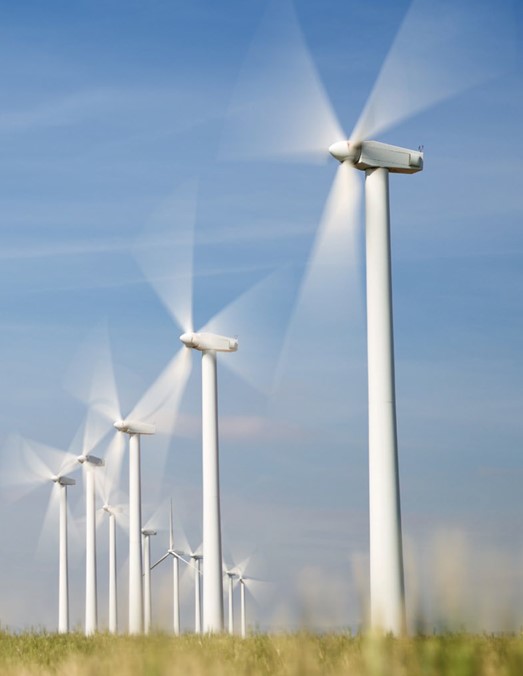 VÝROČNÍ KONFERENCE
2024
Parametry výzvy: Větrné elektrárny  – výzva II.
K 11. 11. 2024 je v rámci II. výzvy celkem podáno 60 žádostí, které požadují investiční dotaci ve výši 16,689 mld. Kč;
dne 2. 12. 2024 ve 14:00 se zastaví příjem žádostí o podporu z důvodu překročení 200 % výše alokace Výzvy. 
V rámci I. Výzvy VTE byly schváleny celkem 4 projekty s dotací ve výši cca 391,4 mil. Kč (docházelo ke stanovení nákladů na referenční zdroj).
VÝROČNÍ KONFERENCE
2024
Parametry výzvy: Větrné elektrárny  – výzva II.
Žadatel musí v okamžiku podpisu Rozhodnutí, jehož součástí jsou závazné podmínky poskytnutí dotace a ostatní povinnosti příjemce, předložit následující vybrané dokumenty:
Doložení souladu s platným územním plánem (např. formou stanoviska k souladu s územně plánovací dokumentací);
Stavební povolení dle § 115 zákona č. 183/2006 Sb., o územním plánování a stavebním řádu (stavební zákon) u projektů realizovaných dle zákona č. 183/2006 Sb., o územním plánování a stavebním řádu (stavební zákon), účinném do 31.12.2023 nebo povolení záměru dle ustanovení § 195 zákona č. 283/2021 Sb., stavební zákon, účinném od 1.1.2024;
Stanovisko dle § 45i odst. 1 zákona č. 114/1992 Sb., o ochraně přírody a krajiny, ve znění pozdějších předpisů, dokládající absenci významných vlivů na lokality soustavy Natura 2000. V případě, že nebude významný vliv na lokality soustavy Natura 2000 stanoviskem či stanovisky příslušných orgánů ochrany přírody vyloučen, mohou být podpořeny pouze záměry, u nichž ze závěru zjišťovacího řízení dle § 7 zákona č. 100/2001 Sb., o posuzování vlivů na životní prostředí a o změně některých souvisejících zákonů (zákon o posuzování vlivů na životní prostředí), ve znění pozdějších předpisů  (dále jen zákon), anebo závazného stanoviska k posouzení vlivů provedení záměru na životní  prostředí dle § 9a odst. 1 zákona nevyplynuly významně negativní vlivy na lokality soustavy Natura 2000.
Smlouvu o připojení nebo Smlouvu o smlouvě budoucí o připojení.
VÝROČNÍ KONFERENCE
2024
Parametry výzvy: Obnovitelné zdroje energie – malé vodní elektrárny – výzva I.
Průběžná výzva;
modernizace a výstavba malých vodních elektráren;
zahájení příjmu žádostí: 6.9. 2023;
ukončení příjmu žádostí: 13.12.2024;
výše podpory: 1 mil. Kč – 100 mil. Kč;
podnikající fyzické a právnické osoby;
malý a střední podnik (definice GBER);
velký podnik;
Míra podpory:
65 % - malý podnik;
55 % - střední podnik;
45 % - velký podnik;
realizace max. do 30.6.2027;
Celkem je v rámci I. Výzvy zatím podáno 17 žádostí (11.9. 2024), které požadují investiční dotaci ve výši  485 397 360 Kč, celková alokace 500 mil. Kč.
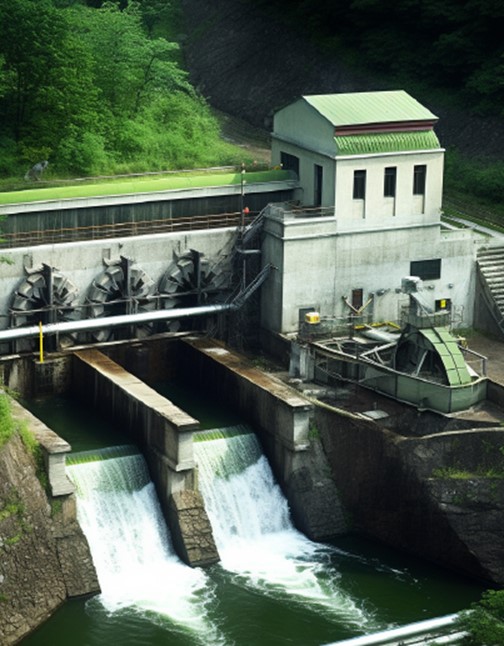 VÝROČNÍ KONFERENCE
2024
9. 10. 2024 
Změna textu výzvy „Obnovitelné zdroje energie – malé vodní elektrárny – výzva I.
Poskytovatel dotace se rozhodl na základě dotazů žadatelů a konzultace SEA s MŽP včetně AOPK ČR zpřesnit text Výzvy a přílohy č. 1 Model hodnocení a přílohy č. 5 Specifické podmínky;
Modifikace modelu hodnocení v souladu s podmínkami II. Výzvy VTE;
Podrobnosti na https://www.optak.cz/obnovitelne-zdroje-energie-male-vodni-elektrarny-vyzva-i/a-153/
Posunutí data ukončení příjmu žádostí o podporu na 30. června 2025.
V rámci I. Výzvy MVE bylo už schváleno celkem 15 projektů s dotací ve výši cca 423,5 mil. Kč.
Celkový instalovaný elektrický výkon je ve výši 806,782 MW a předpokládaná roční výroba elektřiny netto je ve výši 24 034 MWh za rok.
VÝROČNÍ KONFERENCE
2024
Parametry výzvy:  vtláčení biometanu – výzva I.
Průběžná výzva;
Podporované aktivity:
Technologie na úpravu bioplynu na biometan a jeho vtláčení do distribuční sítě.
Technologie na úpravu bioplynu na biometan a technologie plnění plynem* (například Bio-CNG plnící zařízení včetně plničky a navazující technologie, Bio-CNG plnící stanice včetně výdejního stojanu a navazující technologie).;
zahájení příjmu žádostí: 6.9. 2023;
ukončení příjmu žádostí: 13.12.2024 – zatím byly podány pouze dvě žádosti;
výše podpory: 1 mil. Kč – 100 mil. Kč;
podnikající fyzické a právnické osoby;
malý a střední podnik (definice GBER);
velký podnik;
Míra podpory:
65 % - malý podnik;
55 % - střední podnik;
45 % - velký podnik;
přímo související s výrobou energie z obnovitelných zdrojů energie – biometanu;
realizace max. do 30.6.2027
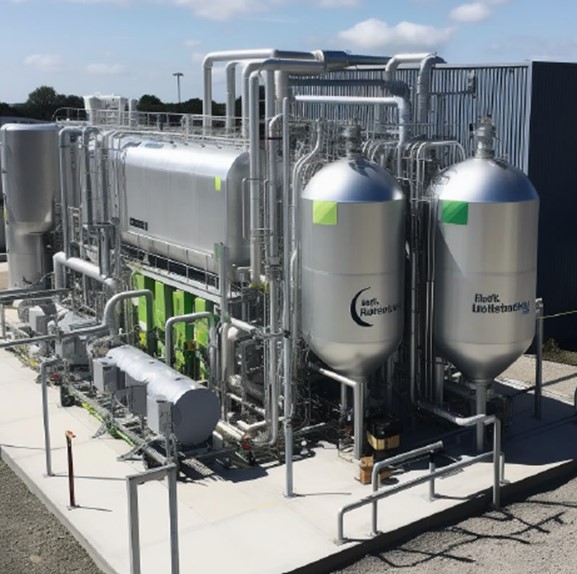 VÝROČNÍ KONFERENCE
2024
Navrhované parametry biomasa – výzva I.
Předpoklad vyhlášení biomasa – výzva I. – 12.12 2024;
zahájení příjmu žádostí o podporu 9.1.2025;
ukončení příjmu žádostí o podporu 9.1. 2026;
předpokládaná alokace 500 mil. Kč.
celkové způsobilé výdaje (dále také „CZV“) na projekt musí být minimálně ve výši 8 mil. Kč   a maximálně do výše 300 mil. Kč.
Nejzazší datum pro ukončení fyzické realizace projektu je 30.10.2027.
Míra podpory:
65 % - malý podnik;
55 % - střední podnik;
45 % - velký podnik;
přímo související s výrobou energie z obnovitelných zdrojů energie
VÝROČNÍ KONFERENCE
2024
Navrhované parametry biomasa – výzva I.
Podporované aktivity:
výstavba zdrojů tepla z biomasy a vyvedení tepla rozvodnými tepelnými zařízeními do místa spotřeby,
výstavba zdrojů kombinované výroby elektřiny a tepla z biomasy a vyvedení tepla rozvodnými tepelnými zařízeními do místa spotřeby: 
i) Teplárny (klasické s parní nebo ORC výrobou elektřiny);
ii) Zplyňovací teplárny (s výrobou elektřiny z následného syngasu/syntézního plynu na plynové turbíně/pístovém motoru) a dále případně v kombinaci s parní turbínou a využitím užitečného tepla;
iii) Kogenerace bioplynu – podpora se vztahuje pouze na nově instalované zařízení KVET uváděné  do provozu v současné výrobně elektřiny (KVET na bioplyn), tj. jedná se o nový výkon výrobny elektřiny;
vyvedení tepla ze stávajících výroben elektřiny - bioplynových stanic využívajících bioplyn v bioplynové stanici k výrobě elektřiny a tepla rozvodnými tepelnými zařízeními do místa spotřeby.
Model hodnocení biomasa – výzva I. byl schválen na zasedání MV OP TAK dne 14.11.
VÝROČNÍ KONFERENCE
2024
Specifický cíl 4.3 Rozvoj inteligentních systémů, sítí a skladování
Energetická infrastruktura – Smart Grids – AMM – výzva I.
Příjem žádostí od 31.3.2023 do 25.1.2024
Alokace 4,1 mld. Kč.
Podporované aktivity
Realizace technologie inteligentního měření na hladině nízkého napětí včetně komunikační infrastruktury, odečtové a datové centrály a souvisejících komponent a úprav dalších systémů. Mezi podporované činnosti patří pořízení smart metrů s dálkovým ovládáním vybavených komunikační jednotkou pro specifický typ komunikace, pořízení SIM mobilního operátora, relé boxů pro řízení zátěže, implementace odečtové a datové centrály včetně zajištění komponent pro zabezpečení a úpravy ostatních souvisejících IT systémů a dispečinku.
Způsobilý příjemci: Provozovatelé RDS mimo Prahu
Přijaty dvě žádosti s požadovanou dotací ve výši 3,9 mld. Kč.
Předpoklad instalace cca 1,35 mil. chytrých elektroměrů
Nejzazší datum pro ukončení fyzické realizace projektu je 31. 12. 2027
VÝROČNÍ KONFERENCE
2024
Energetická infrastruktura – Úspory v LDS – výzva I.
Příjem žádostí od 21.12.2023 do 30.12.2024
Alokace 0,5 mld. Kč.
Podporované aktivity
Podporovanou aktivitou je snížení technických ztrát distribučních trafostanic.
Podporovány budou tyto opatření:
Nákup a instalace transformátorů všech napěťových hladin. 
Nákup a instalace vnitřní TS, kobky VN TS, dovybavení TS.
Nákup a instalace trafostanice (TS) stožárové, kioskové a zděné
Způsobilý příjemci: Provozovatelé DS vyjma RDS a mimo území hl. m. Prahy
Dotace na projekt je poskytována minimálně ve výši 1,5 mil. Kč a maximálně do výše 100 mil. Kč.
Míra podpory je 50 % ze ZV. Nutnost stanovit srovnávací variantu.
Nejzazší datum pro ukončení fyzické realizace projektu je 31. 12. 2027
VÝROČNÍ KONFERENCE
2024
Energetická infrastruktura – OZE v LDS – výzva I.
Příjem žádostí od 21.12.2023 do 30.12.2024
Alokace 0,5 mld. Kč.
Podporované aktivity
Podporovanou aktivitou je posílení distribučních sítí na všech napěťových hladinách a navýšení jejich připojitelného výkonu formou modernizace silové (konvenční) infrastruktury a instalace chytrých prvků distribučních sítí 
Způsobilý příjemci: Provozovatelé DS vyjma RDS a mimo území hl. m. Prahy
Dotace na projekt je poskytována minimálně ve výši 1,5 mil. Kč a maximálně do výše 100 mil. Kč.
Míra podpory je 50 % ze ZV. Nutnost stanovit srovnávací variantu.
Nejzazší datum pro ukončení fyzické realizace projektu je 31. 12. 2027
VÝROČNÍ KONFERENCE
2024
Spolupráce škol a firem – výzva I.
Cíl Výzvy: zavedení praktické výuky žáků/studentů do odborně zaměřených MSP
Alokace Výzvy: 370 mil. Kč
Celkem podáno 118 žádostí o dotaci, 102 žádostí doporučeno k financování
V současné chvíli probíhá vydávání RoPD, již 73 vydaných RoPD s alokací 234 mil. Kč
Již začalo proplácení prvních žádostí o platbu
VÝROČNÍ KONFERENCE
2024
Renovace brownfieldů pro cestovní ruch – výzva I.
Cíl Výzvy: renovace objektů typu brownfield na podnikatelské objekty k provádění činností CZ NACE 55 a 56 (aktivita a) a renovace nemovitých kulturních památek, vedených Národním památkovým ústavem, typu brownfield na podnikatelské objekty pro provádění ekonomických činností CZ NACE 55, 56 a 91.2 (aktivita b)
Alokace Výzvy: 2 mld. Kč
Míra podpory:   aktivita a: 25 – 60 % dle regionální mapy čl. 14 GBER + 45 % de minimis na projektovou či inženýrskou činnost; aktivita b:  60 % dle čl. 53 GBER + 45 % de minimis na projektovou či inženýrskou činnost 
Výše podpory: 3 mil. Kč – 100 mil. Kč pro aktivitu a, 3 mil. Kč – 50 mil. Kč pro aktivitu b.
Datum vyhlášení Výzvy: 16. 12. 2024
Datum zahájení příjmu žádostí o podporu: 17. 2. 2025
Datum ukončení příjmu žádostí o podporu: 31. 10. 2025
VÝROČNÍ KONFERENCE
2024
Podpora MPO v oblasti zavádění principů cirkulární ekonomiky
OP TAK – 2021 – 2027; Priorita 5. Efektivnější nakládání se zdroji

Koncem roku2023 byly vyhlášeny  2 výzvy v oblasti Cirkulární ekonomiky

SC 5.1. Udržitelné hospodaření s vodou
    Celková alokace programu 1,3 mld Kč, alokace výzvy 1,2 mld. Kč. 
    Příjem žádostí probíhá do 27.12.2024 (aktuálně přijato 86 žádosti / CZV 2,23 mld Kč/podpora EU 1 mld Kč).
    Předpoklad je, že celková alokace bude vyčerpána a další výzva nebude vyhlášena.

SC 5.2. Oběhové hospodářství
    Celková alokace 2,6 mld Kč, alokace výzvy 1 mld. Kč. 
    I. Výzva ukončen příjem žádostí (128 žádosti / CZV 2,9 mld Kč/podpora EU 1,5 mld Kč).
    V II. Q 2025 je plánováno vyhlášení II. Výzvy Oběhového hospodářství, alokace 1,1 mld. Kč
VÝROČNÍ KONFERENCE
2024
Podpora MPO v oblasti zavádění principů cirkulární ekonomiky
OP TAK  -  Udržitelné hospodaření s vodou

Podporované aktivity výzvy

- Úspora spotřeby vody v rámci hospodaření podniku zvýšením účinností 
   rozvodů.
- Úspora spotřeby vody v rámci hospodaření podniku snížením spotřeby 
   vody technologií při zachování jejich produktivity.
- Úspora spotřeby vody využitím dešťové vody v rámci hospodaření podniku.
- Úspora spotřeby vody recyklací nebo cirkulací vody v rámci hospodaření 
   podniku.

Po realizaci projektu příjemce musí prokázat úsporu vody.
VÝROČNÍ KONFERENCE
2024
Podpora MPO v oblasti zavádění principů cirkulární ekonomiky
OP TAK  -  Oběhové hospodářství  

Podporované aktivity

- znovupoužití vlastního výrobního odpadu u vybraných skupin odpadů.
- Zavádění technologií k výrobě druhotné suroviny, polotovaru nebo výrobku z vybraných odpadů.
- Předcházení vzniku odpadů.
- Zavádění technologií ke zvýšení recyklovatelnosti výrobků.
- Zavádění technologií pro protektorování pneumatik.
- Zavádění technologií pro výrobu polotovarů nebo výrobků z druhotných 
   surovin (obsah minimálně 5%).
- Zavádění technologií k náhradě vybraných vstupních surovin.
- Zavádění technologií pro získávání kritických surovin.
VÝROČNÍ KONFERENCE
2024
Podpora MPO v oblasti zavádění principů cirkulární ekonomiky
V programu podpory Udržitelné hospodaření s vodou je ze strany žadatelů největší zájem o projekty typu:
Recyklace technologické vody.
Jímání a využívání dešťové vody.
Změna chlazení.
Technologie se sníženou spotřebou vody (oplach, technologická voda).


V programu podpory Oběhové hospodářství je ze strany žadatelů největší zájem o projekty typu:
Zpracování stavebních odpadů
Zpracování plastů
Předcházení vzniku odpadů
VÝROČNÍ KONFERENCE
2024
Děkuji za pozornost  
milan.kyselak@mpo.gov.cz